Novinky v preventivně výchovné činnosti u HZS ČR
19. února 2019
Ústřední odborná rada ochrany obyvatelstva SH ČMS
Vzdělávání učitelů základních a středních škol
Kurzy pro pedagogické pracovníky MŠ + ZŠ, SŠ 
Kurz příprava škol na mimořádné události – pro vedení škol
Celkově v roce 2018 proškoleno 1 091 učitelů ve 47 kurzech
Dobrá spolupráce HZS JMK kraje s odborem školství KÚ JMK - zorganizovaly odbornou konferenci „Bezpečně ve školách s IZS“ (představením vhodných programů, projektů, výukových materiálů a relevantních informačních zdrojů, reakce na zvyšující se zájem škol o tuto problematiku a v neposlední řadě upozornění na množící se komerční nabídky na výuku bezpečnostní problematiky od subjektů, které nemají dostatečně odborně kvalifikované lektory).
Navázání spolupráce s provozovateli objektů zařazených do skupiny B
ve vazbě na zákon č. 224/2015 Sb., o prevenci závažných havárií
informování veřejnosti a preventivně výchovná činnost v oblasti vymezené vnějším havarijním plánem
mezi jednotlivými kraji ČR výrazné rozdíly
informační letáky, plakáty, soutěže, besedy, souhrnné informace na webové stránky, brožury atd. – HZS odborný garant
PVČ v médiích
Hasičský magazín – Institut ochrany obyvatelstva
Když jde o život, přeparkovat nestihnete! + 3 metry k životu – HZS SČK https://www.youtube.com/watch?v=K_onKjKxoW0
Médiím v roce 2018 poskytnuto celkem 1 403 výchovných a vzdělávacích příspěvků
Mezirezortní expertní pracovní skupina pro bezpečnostní témata
Pracuje od září 2017
Zástupci: MŠMT, MZd, MV, MO, MD, MV-GŘ HZS ČR, ČŠI, Národní ústav pro vzdělávání, Národní institut pro další vzdělávání a Pedagogická fakulta UK
prosazujeme variantu vzniku ucelené formy vzdělávání s vyváženým učivem všech bezpečnostních témat především pro žáky 2. stupně ZŠ a pro studenty SŠ
závěrečná zpráva bude předložena vedení MŠMT + Zpráva pro vládu ČR s návrhy na optimalizaci vzdělávání v bezpečnostních tématech
Hasiči pro školy
Projekt je určený pro 2. stupeň ZŠ
Slavnostně spuštěn v pátek 13. dubna 2018 a představeny kompletní materiály pro 6. ročník
https://www.hasiciproskoly.cz/uvod
Letos v dubnu budou představeny kompletní materiály pro 7. ročník
Přes 4 tisíce stažení
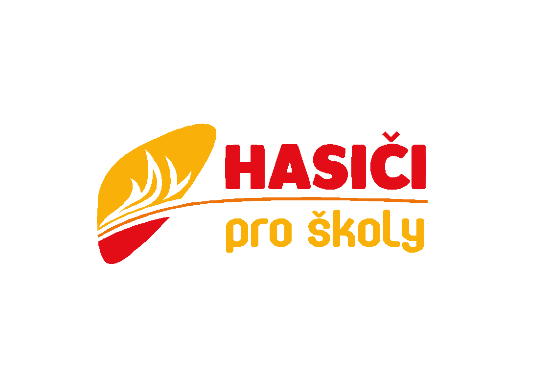 Nová videa Asociace Záchranný kruh
cyklus dokumentárních dramat Osudová rozhodnutí - nejzákladnější rady a informace, jak se chovat v případě mimořádných událostí
	https://osudy.tytozvladnes.cz/
cyklus krátkých instruktážních spotů Požáry v domácnostech - základní rady, návody, informace o možných nebezpečích a postupy správného chování v případě požáru
Trocha statistiky za rok 2018
proškoleno 384 tříd MŠ s více než 18 tisíci dětmi
proškoleno 3 702 tříd ZŠ a SŠ se 136 256 žáky a studenty
exkurzí na hasičských stanicích se zúčastnilo 97 tisíc osob
celkem se 82 uskutečněných pohybově-vědomostních soutěží zúčastnilo okolo 11 tisíc soutěžících
přednášek a besed pro seniory se zúčastnilo 5 218 osob
kpt. Mgr. Martina Talichovácelostátní koordinátor preventivně výchovné činnostitel: 950 819 882e-mail: martina.talichova@grh.izscr.cz